Kulturno-povijesni spomenici Republike Hrvatske
Ključni pojmovi:
UNESCO
Eufrazijeva bazilika, povijesna jezgra Trogira, katedrala sv. Jakova
polje kod  Starog Grada na otoku Hvaru, Dioklecijanova palača
 povijesna jezgra Dubrovnika.
UNESCO
UNESCO je organizacija Ujedinjenih naroda za prosvjetu, znanost i kulturu
Na popisu svjetske kulturne i prirodne baštine samo su oni spomenici koji su očuvani i primjereno obnovljeni.
Iz Hrvatske je upisano 7 spomenika:
6 spomenika kulturne i 
1 spomenik prirodne baštine.
Eufrazijeva bazilika
6. stoljeće
Poreč
mozaici i natpisi
život rane kršćanske zajednice
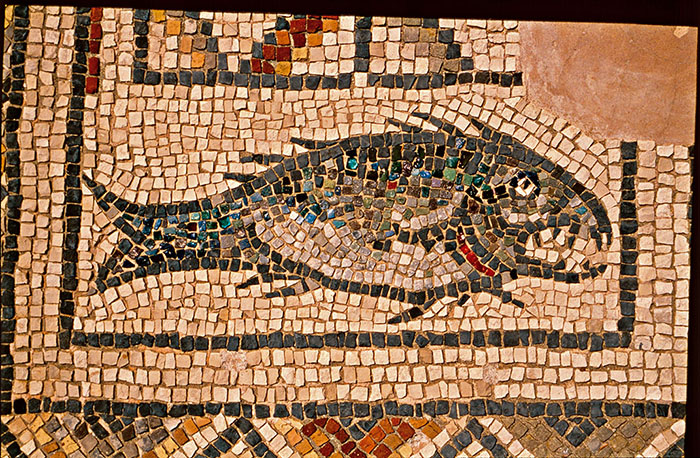 Povijesna jezgra Trogira
Jezgru čine palače i katedrala.
Portal katedrale izradio je majstor Radovan u 13. stoljeću.

Povijesna jezgra Trogira
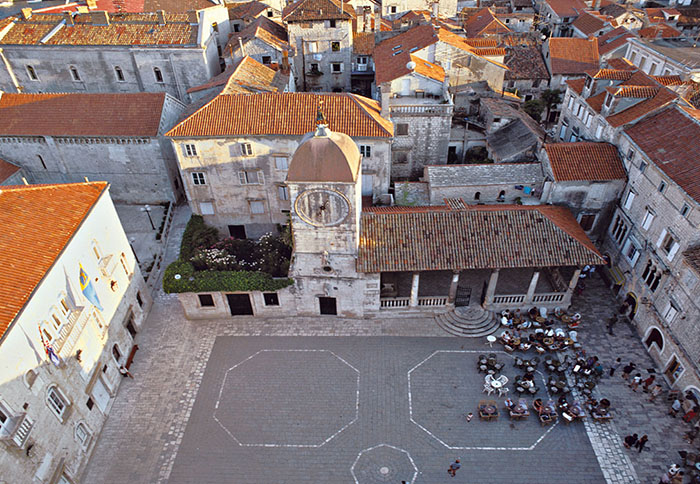 Katedrala sv. Jakova
Šibenik
Graditelji Juraj Dalmatinac i Nikola Firentinac
Za gradnju se u 15. stoljeću koristio kamen.
Dopreman je s otoka Korčule, Brača, Raba, Krka i Suska.
Polje kod Starog 		Dioklecijanova palačaGrada na otoku Hvaru
Dugo je 6 kilometara, prostire su u smjeru istok – zapad.
Izgradio rimski car Dioklecijan
Početkom 4. st. pr. Krista Grci su tu ravnicu podijelili na 75 pravokutnih čestica jednake veličine.
Povijesna jezgra Dubrovnika
Povijesna jezgra Dubrovnika 
obuhvaća:
gradske zidine s tvrđavama
središnju ulicu Stradun
više crkava i palača.
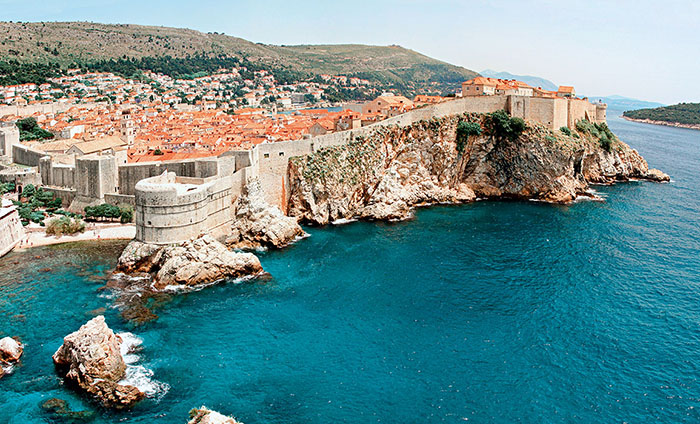 Plan ploče – prepiši u bilježnicu za prirodu
Kulturno povijesni spomenici RH
 UNESCO je organizacija Ujedinjenih naroda za prosvjetu, znanost i kulturu.
Eufrazijeva bazilika
 povijesna jezgra Trogira
 katedrala sv. Jakova
polje kod  Starog Grada na otoku Hvaru
 Dioklecijanova palača
 povijesna jezgra Dubrovnika.
Koji navedeni grad si posjetio?

Koji grad bi volio posjetiti i zašto?

Odgovori na pitanje u bilježnicu.
ZADAĆA : RB